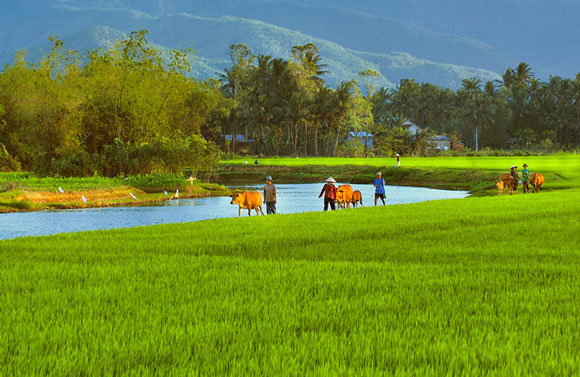 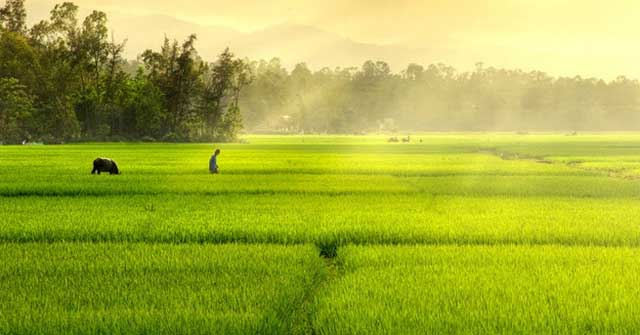 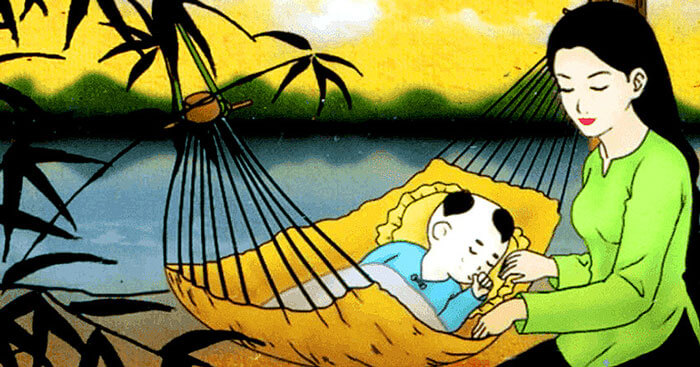 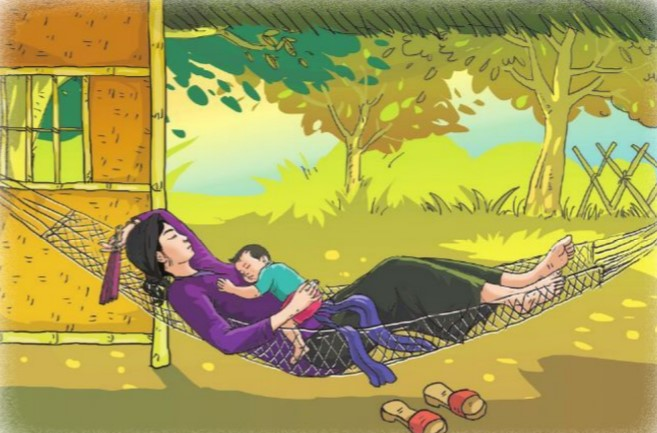 THỰC HÀNH ĐỌC HIỂU:TRƯA THA HƯƠNG
- TRẦN CƯ-
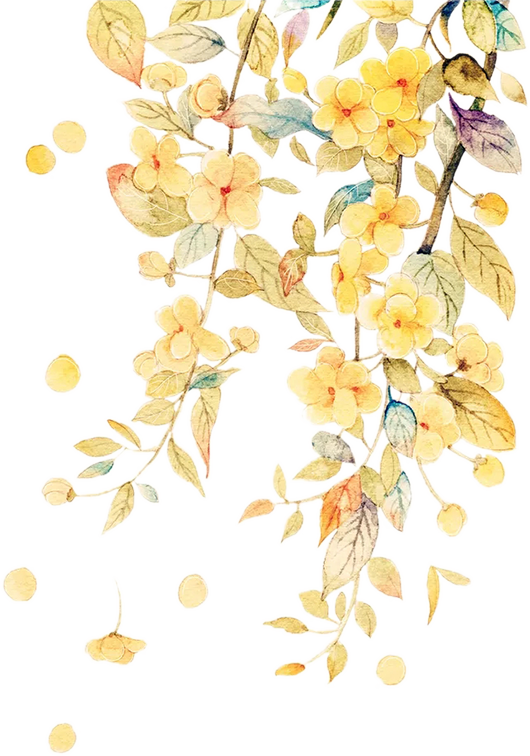 Tác giả
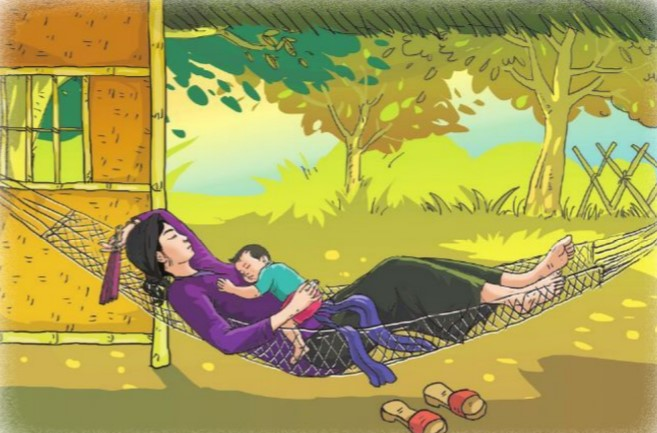 Tác phẩm
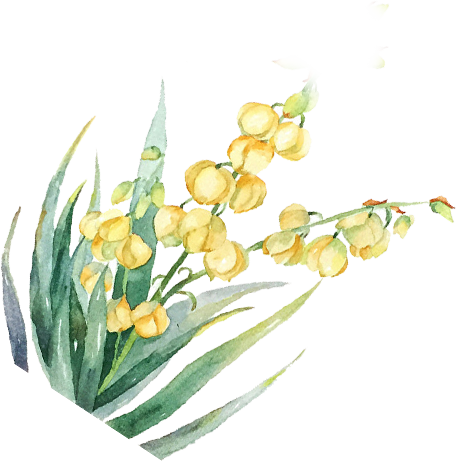 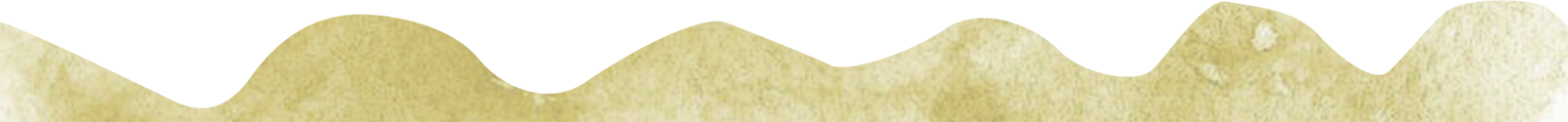 [Speaker Notes: Giáo án của Hạnh Nguyễn: https://www.facebook.com/HankNguyenn]
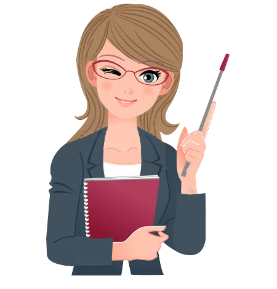 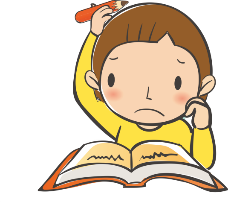 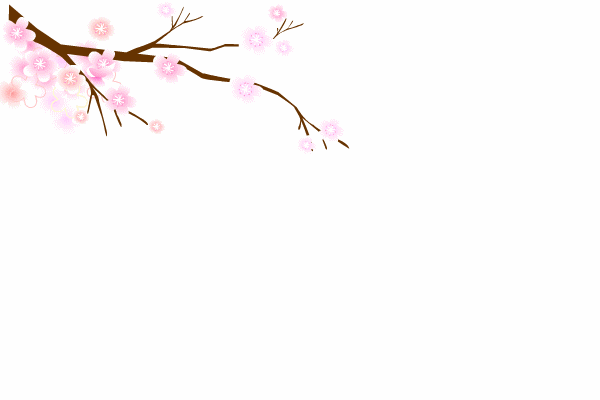 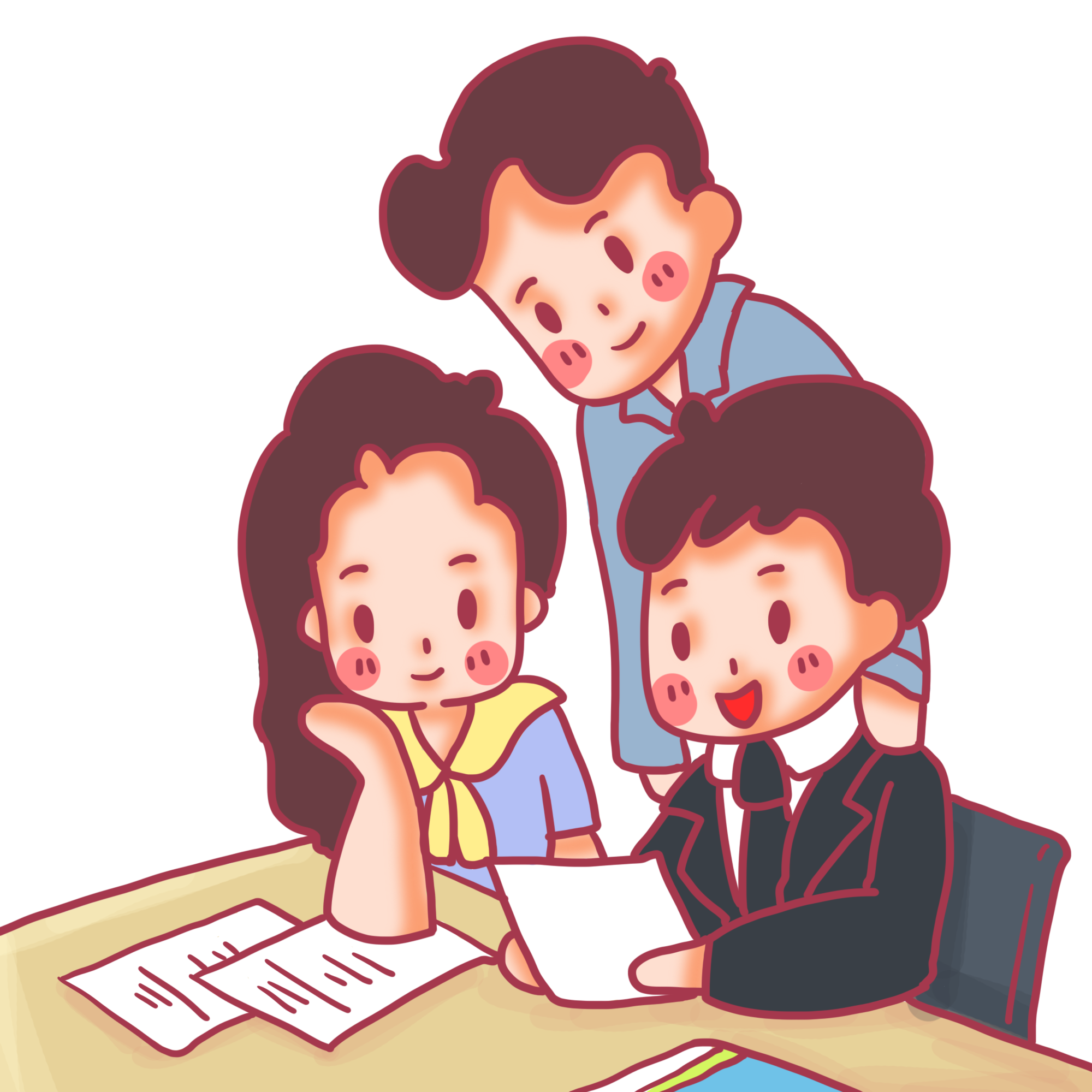 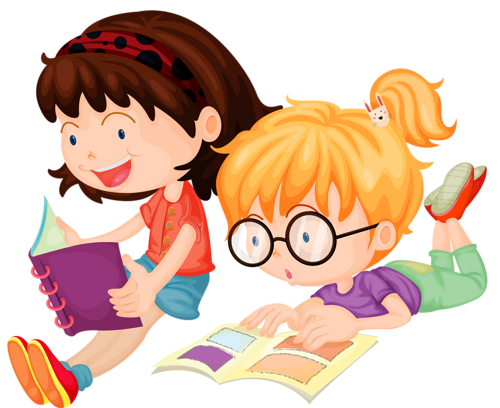 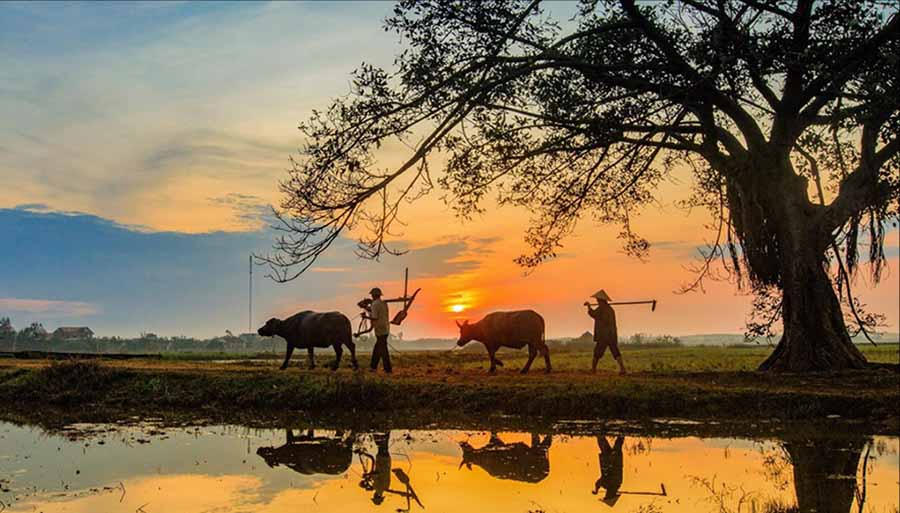 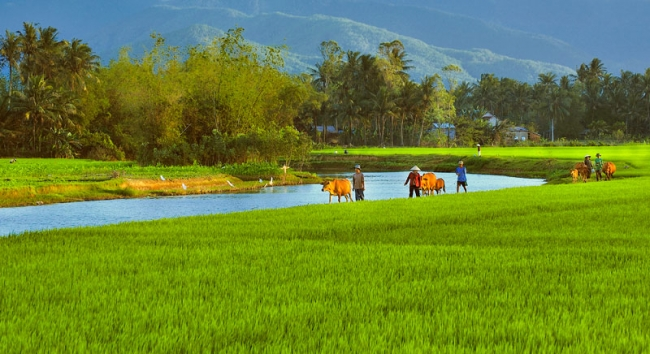 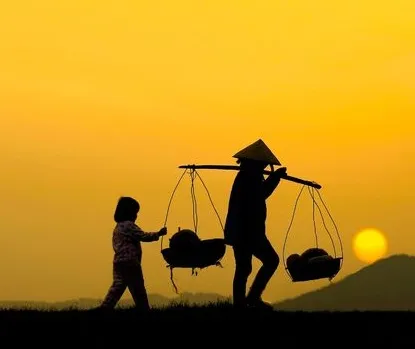 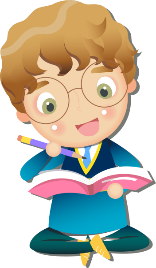 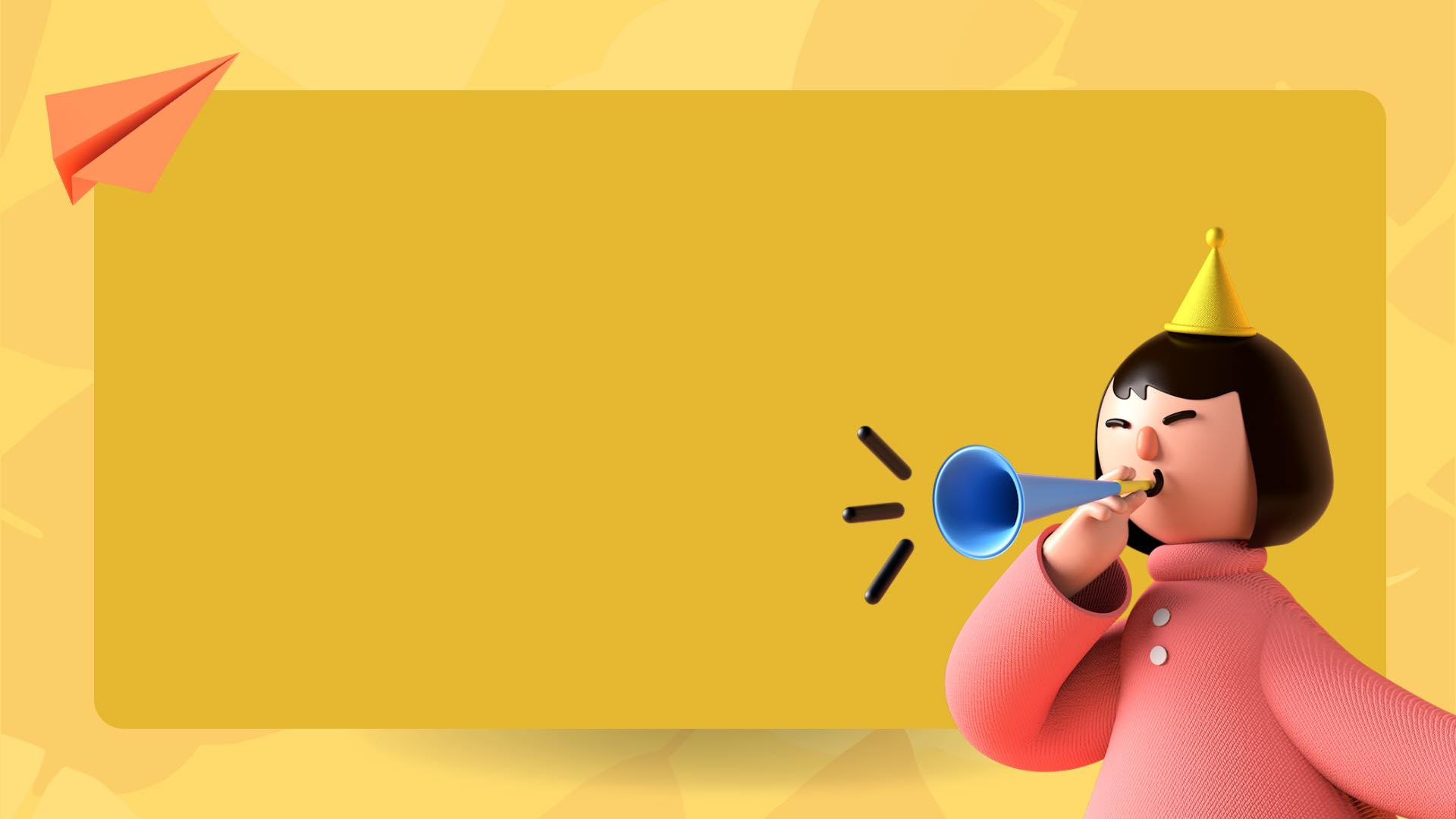 * Dặn dò, giao nhiệm vụ về nhà:
1. Kiến thức: Ôn tập tùy bút và tản văn
2. Bài tập: 
a. Tìm điểm chung và riêng giữa ba văn bản: Cây tre Việt Nam (Thép Mới),  Người ngồi đợi trước hiên nhà (Huỳnh Như Phương), Trưa tha hương (Trần Cư).
b. Tập viết một đoạn tùy bút 10 câu với nội dung tự chọn.
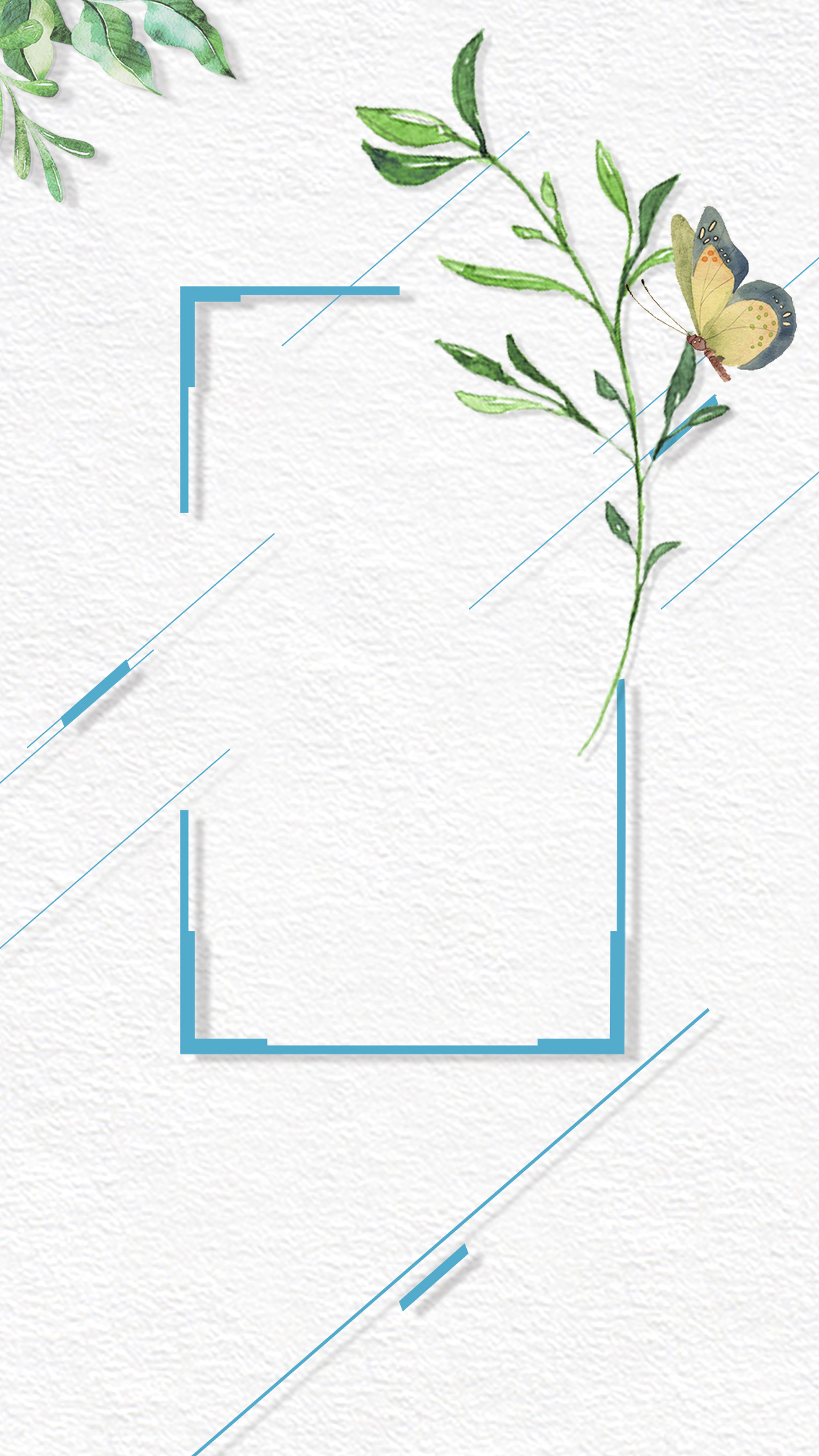 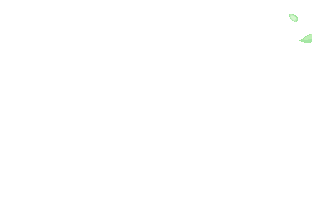 Chân thành cảm ơn quý thầy cô và các em học sinh!
[Speaker Notes: Giáo án của Hạnh Nguyễn: https://www.facebook.com/HankNguyenn]